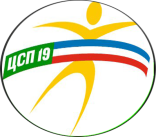 «Итоги и результаты подготовки спортивного резерва для сборных команд Республики Хакасия и Российской Федерации за 2018 год»
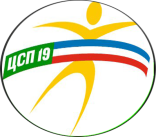 Спортивные организации, осуществляющие спортивную подготовку
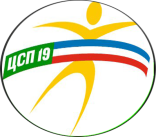 Численность занимающихся на этапах совершенствования спортивного мастерства и высшего спортивного мастерства 2017-2018 гг.
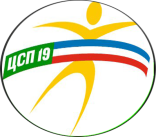 Численность занимающихся на этапе ВСМ
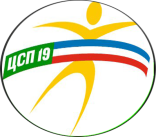 Численность занимающихся на этапе ССМ
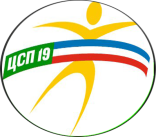 Доля спортсменов, включенных в спортивные сборные команды Республики Хакасия на 2018 год, от организаций, осуществляющих спортивную подготовку
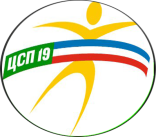 Доля спортсменов , входивших в спортивные сборные команды Республики Хакасия, от общего числа занимающихся
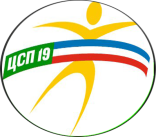 Доля спортсменов , входивших в спортивные сборные команды Республики Хакасия, от общего числа занимающихся
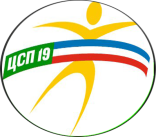 Количество спортсменов в составе спортивных сборных команд Российской Федерации
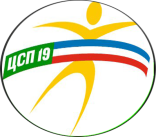 Количество спортсменов, входивших в спортивные сборные команды Российской Федерации
Количество спортсменов, входивших в спортивные сборные команды Российской Федерации
Лучшие спортивные организации по подготовке спортсменов в сборные команды Российской Федерации по итогам 2018 года